Fejs i moje 30 lat w sieci
Wojtek Apel, wojtek@pp.org.pl
Kiczyce, luty 2018
To już prawie 30 lat, 				… no może 28
2:480/12.6 (1990)
2:480/25 (1992)
wojtek@pp.org.pl
http://www.pp.org.pl/~wojtek
w34.blog.pl
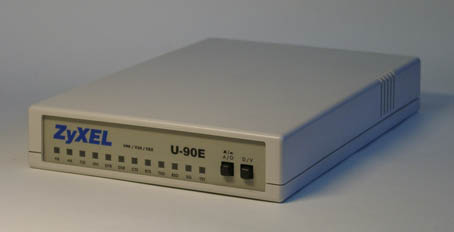 Troszkę teorii
Uporządkujmy pojęcia
Pan Bóg – istota troista
Ojciec jest Bogiem
Syn jest Bogiem
Duch Święty jest Bogiem

Ojciec nie jest Synem
Syn nie jest Duchem Świętym
Duch Święty nie jest Ojcem
Syn nie jest Ojcem
Duchem Świętym nie jest Synem
Ojciec nie jest Duchem Świętym
Czy  te osoby się komunikują?
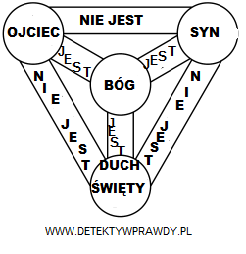 Na początku Bóg stworzył …
Bóg stworzył człowieka na swoje podobieństwo
Kreatywność? Tak!
Odrębność? Tak!
Wchodzenie w relacje społeczne? Tak!
małżeństwo
rodzina
klan
naród, lud, język
 Komunikacja to dla nas rzecz naturalna.
Komunikacja
Definicja:
Komunikacja (porozumiewanie się) to proces przekazywania idei, myśli i obrazów pomiędzy co najmniej dwoma osobami.
Podprocesy	w procesie komunikacji
Werbalizacja - ubranie przez wypowiadającą osobę idei, myśli i obrazów w słowa konkretnego języka.
Wypowiedź - artykulacja lub zapisanie słów.
Odbiór przez odbiorcę lub odbiorców - czytanie lub słuchanie słów.
Interpretacja - nadawanie znaczenia słowom i zdaniom wypowiedzi przez odbiorcę i tworzenie w swoim umyśle odpowiedniego obrazu.
Telekomunikacja
Definicja #1:
Komunikacja (porozumiewanie się) to proces przekazywania idei, myśli i obrazów pomiędzy co najmniej dwoma osobami.

Definicja #2:
Telekomunikacja to proces porozumiewania się (komunikacji) na odległość przy zastosowaniu środków technicznych.
Internet
Internet to globalna, otwarta sieć urządze komunikujących się protokołami rodziny TCP/IP.

Internet to medium komunikacji społecznej.

Internet to przestrzeń prowadzenia biznesu.

Internet to …
Media
Media są po to 
	aby ludzie mogli 
		zbliżać się do siebie 
			w miłości i prawdzie.

(o. Tadeusz Rydzyk, 25 październik 2010r.)
Razem, bliskość, 		… blisko i daleko
Razem to …
Razem to wspólne przeżywanie wydarzeń aby współdzielić wrażenia i emocje.
Myśli:
Natura Boga odwzorowana w człowieku zachęca go aby będąc autonomiczną jednostką część życia realizował jednak razem.
Telekomunikacja przełamuje barierę umożliwiając bliskość pomimo odległości.
Nie łudźmy się – gdyby Bóg chciał abyśmy byli tele… wyposażyłby nas w odpowiednie interfejsy.
Oddziaływania werbalne
Składanie oświadczeń
Zaciąganie zobowiązań
Wymiana informacji
Żartowanie
…
…
Ewangelizacja i czynienie uczniów
1P3:15-16
Na Panu, na Chrystusie skupcie się raczej w swoich sercach. Dzięki temu będziecie zawsze gotowi do obrony przed każdym, kto zechce, byście mu wyjaśnili, dlaczego żyjecie nadzieją. 
Czyńcie to jednak łagodnie, odpowiedzialnie, z zachowaniem czystego sumienia.
Oddziaływania werbalnew procesie czynienia uczniów
Głoszenie słowa prawdy i ewangelii Ef1:13
Obrona nadziei 1P3:15n
Wezwanie
Nauczanie nauki apostolskiej
Zachęcanie Heb 10:24-25
Zasady
Seminarium abyśmy sobie je wypracowali
Panowanie
Mamy nad tym panować. I tyle.
Trzeźwość
Nie dać się zwieść uczuciom
Nie działaj pod wpływem impulsów
Bóg bowiem nie dał nam Ducha lęku, lecz mocy, miłości i trzeźwego myślenia. Nie wstydź się więc świadectwa (2Tm1:7)
Tożsamość (1/2)
Tożsamość (2/2)
Praktyczne pytania
Czy używać imienia i nazwiska?
Czy używać nicka?
Jakie informacje o sobie ujawniać?
Spójność (1)
Wszędzie jestem ten sam i taki sam.
… no chyba, że pojawiam się jako W34, Zenek Kochanek, albo Urszula Urbanek-Jaworek?
Spójność (2)
Wszędzie zachowuję się tak samo.




Uwaga: za zasada jest powszechnie łamana w internecie, o czym naiwni zapominają.
Czas
Żyję (bo jestem) przede wszystkim  w realu.
Ile czasu poświęcać więc na obecność w sieci?
½, 1, 2, 4, 8, (24-8) godzin dziennie?
Staranność i dokładność
to wymaga czasu ale …
… zmusza do uczenia się, do rozwoju, i do robienia notatek.
Koncentracja na celu
Co jest celem? Mt 28:19
Jak to robić? 1P3:15n
Pytania i dyskusja
…

…

…